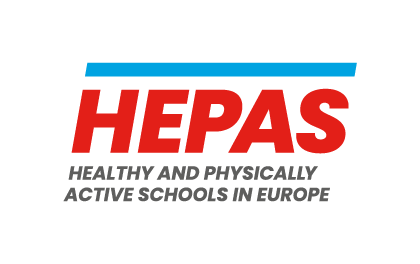 Physical Activity
Physical activity involves people moving within cultural spaces and contexts and influenced by an array of interests, emotions, ideas, instructions and relationships.
Your logo
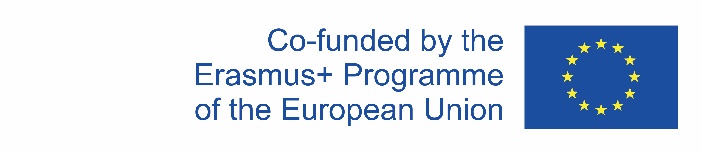 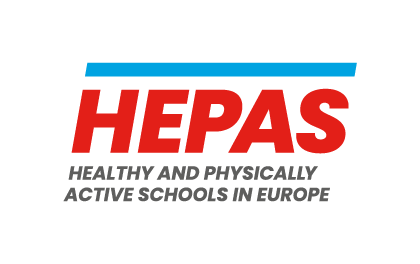 5 Categories of Physical Activity
We define Physical Activity in the HEPAS project as body movement and exercise done in the school context outside of Physical Education and School Sport, but still connected to the school environment. 
We identify the following 5 categories for Physical Activity in a school context.
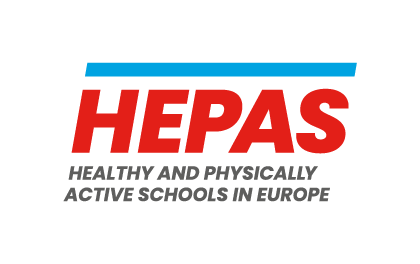 5 Categories of Physical Activity
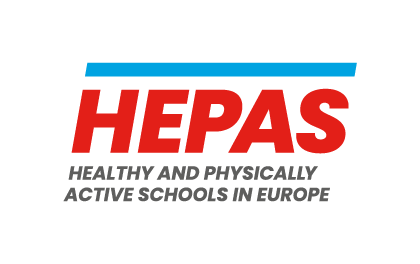 The evidence
Adding more active elements to an average school day can boost children’s physical activity levels.
Active Breaks (strong evidence)
increase students’ PA levels
contribute to healthier weight status, improved behaviour, enhanced cognition and greater enjoyment
Active Learning (strong evidence)
cost-effective, enjoyable, motivating strategy to increase students’ daily PA at school 
often enhances other educational outcomes.
Active transport (strong evidence)
important source of daily PA
associated with increased MVPA (Moderate-to-Vigorous Physical Activity)
Active Transport interventions are effective
Active Homework (weak evidence)
positive outcomes for both girls and boys 
effects tend to be relatively small across the school week
Active Recess (moderate evidence)
provide up to 40% of students’ recommended daily PA 
greater benefits going to younger children and boys
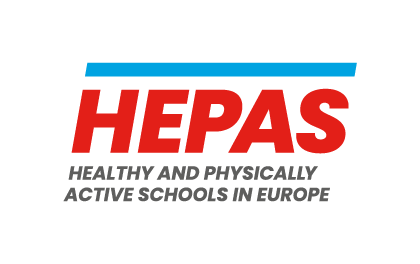 Recommendations
What schools can do to encourage more physical activity during the school day
Active Learning
professional development opportunities for all school staff 
accessible strategies and practices for implementation including working examples
use in all curriculum areas
Active Breaks
daily & regular ritual in all classes in all school levels
inclusive way in order to engage all students
make ideas available as a resource for all teachers
encourage parents to implement Active Breaks at home
Active Recess
ensure easy access to a variety of active recess examples
particular attention to traditionally marginalized groups (girls, disabled, etc.)
make funding available (school spaces, including playground markings and safe equipment/apparatus)
make developmentally appropriate play and sports equipment (balls, bats, hoops, ropes, etc.) available and supervised to ensure equitable and safe use
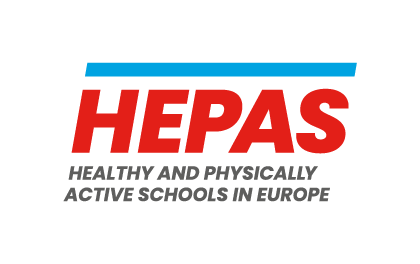 Recommendations
What schools can do to encourage more physical activity during the school day
Active Homework
requires the support and engagement of parents
regular meetings, shared information, effective means of communication 
help families identify accessible spaces and facilities
establish cooperative relationships with local partners
Active Transport
establish safe and well-lit routes to school & places for securing students´ vehicles
communicate supportive messages, share guidance, initiate collaborative actions (e.g. ‘walking buses’ and group cycling)
plan school projects exploring the local environment, surveying perceptions of safety in the local area, and calculating distances, speeds and times of different routes to and from school
Introduce bicycle education programmes